John 1:23
23 He said, “I am the voice of one crying out in the wilderness, ‘Make straight the way of the Lord,’ as the prophet Isaiah said.”
John 3:29
29 The one who has the bride is the bridegroom. The friend of the bridegroom, who stands and hears him, rejoices greatly at the bridegroom's voice. Therefore this joy of mine is now complete.
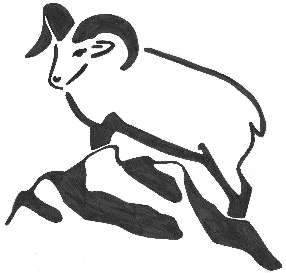 Foundations For Faith
New Testament Survey
Inter-Testamental Era
Life of Jesus
Acts of the Apostles
Church History
The Life of Jesus
John the Baptist – Dec 10th
Jesus’ 1st Year of Ministry – Dec 17th
Christmas Break – Dec 24th 
New Year’s Break – Dec 31st 
Christmas Party – Jan 7th 
Jesus’ 2nd Year of Ministry – Jan 14th
Books of the New Testament
Matthew
Mark
Luke
John
Acts
Romans
I Corinthians
II Corinthians
Galatians
Ephesians
Philippians
Colossians
I Thessalonians
II Thessalonians
I Timothy
II Timothy
Titus
Philemon
Hebrews
James
I Peter
II Peter
I John
II John
III John
Jude
Revelation
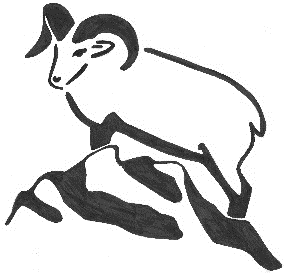 John the Baptist
John’s Beginning
26 AD by James Ussher’s chronology
Luke 3:1-2
In the fifteenth year of the reign of Tiberius Caesar, Pontius Pilate being governor of Judea, and Herod being tetrarch of Galilee, and his brother Philip tetrarch of the region of Ituraea and Trachonitis, and Lysanias tetrarch of Abilene, 2 during the high priesthood of Annas and Caiaphas, the word of God came to John the son of Zechariah in the wilderness.
John’s Ministry
26-29AD
Preaching in the Wilderness of Judea
Baptizing at the Jordan River
Did no miracles
Isaiah’s Prophecy
Matthew 3:3
3 For this is he who was spoken of by the prophet Isaiah when he said,
“The voice of one crying in the wilderness:‘Prepare the way of the Lord;    make his paths straight.’”
Themes of Preaching
Repentance
Justice
Tax collectors not to collect more
Soldiers not to extort money
Grace
Sharing with those who don’t have
John’s Baptism
Baptism of Repentance
Baptize means “to immerse” or “to dip”
Acts 19:4-5
4 And Paul said, “John baptized with the baptism of repentance, telling the people to believe in the one who was to come after him, that is, Jesus.” 5 On hearing this, they were baptized in the name of the Lord Jesus.
Elijah to Come
Malachi 4:5
5 “Behold, I will send you Elijah the prophet before the great and awesome day of the Lord comes. 6 And he will turn the hearts of fathers to their children and the hearts of children to their fathers, lest I come and strike the land with a decree of utter destruction.”
Elijah to Come
Matthew 11:13-14
13 For all the Prophets and the Law prophesied until John, 14 and if you are willing to accept it, he is Elijah who is to come.
Elijah to Come
II Kings 1:7-8
7 He said to them, “What kind of man was he who came to meet you and told you these things?” 8 They answered him, “He wore a garment of hair, with a belt of leather about his waist.” And he said, “It is Elijah the Tishbite.”
Matthew 3:4
4 Now John wore a garment of camel's hair and a leather belt around his waist, and his food was locusts and wild honey.
Jesus Baptized
27 AD
Matthew 3:13-15
13 Then Jesus came from Galilee to the Jordan to John, to be baptized by him. 14 John would have prevented him, saying, “I need to be baptized by you, and do you come to me?” 15 But Jesus answered him, “Let it be so now, for thus it is fitting for us to fulfill all righteousness.” Then he consented.
Jesus Baptized
Matthew 3:16-17
16 And when Jesus was baptized, immediately he went up from the water, and behold, the heavens were opened to him, and he saw the Spirit of God descending like a dove and coming to rest on him; 17 and behold, a voice from heaven said, “This is my beloved Son, with whom I am well pleased.”
Jesus Tempted in the Wilderness
Returned to Galilee for a few years
John’s Testimony of Jesus
29 AD
John 1:29-31
29 The next day he saw Jesus coming toward him, and said, “Behold, the Lamb of God, who takes away the sin of the world! 30 This is he of whom I said, ‘After me comes a man who ranks before me, because he was before me.’ 31 I myself did not know him, but for this purpose I came baptizing with water, that he might be revealed to Israel.”
John’s Testimony of Jesus
John 1:32-34
32 And John bore witness: “I saw the Spirit descend from heaven like a dove, and it remained on him. 33 I myself did not know him, but he who sent me to baptize with water said to me, ‘He on whom you see the Spirit descend and remain, this is he who baptizes with the Holy Spirit.’ 34 And I have seen and have borne witness that this is the Son of God.”
John’s Disciples
Several disciples – 2 are named
John, son of Zebedee
Andrew, son of John, Simon Peter’s brother
29 AD 
John and Andrew begin following Jesus
Ministry Overlap
29 AD
John 3:22-24
22 After this Jesus and his disciples went into the Judean countryside, and he remained there with them and was baptizing. 23 John also was baptizing at Aenon near Salim, because water was plentiful there, and people were coming and being baptized 24 (for John had not yet been put in prison).
John Diminishes
John 3:26-28
26 And they came to John and said to him, “Rabbi, he who was with you across the Jordan, to whom you bore witness—look, he is baptizing, and all are going to him.” 27 John answered, “A person cannot receive even one thing unless it is given him from heaven. 28 You yourselves bear me witness, that I said, ‘I am not the Christ, but I have been sent before him.’
John Diminishes
John 3:30
30 He must increase, but I must decrease.”
John’s Demise
Arrested by Herod 
Herod had taken his brother’s wife
Sends Messengers to Jesus
“Are you the one who is to come, or shall we look for another?”
Beheaded at the request of Herodias
Danced at a banquet and pleased Herod
Jesus Commentary on John
Matthew 11:11 
11 Truly, I say to you, among those born of women there has arisen no one greater than John the Baptist. Yet the one who is least in the kingdom of heaven is greater than he.